Middle and High School
Powerpoint
16
Dialogue for Banks
Dialogue Pictures for a Bank
Bank		   Teller	     money          dollar bills
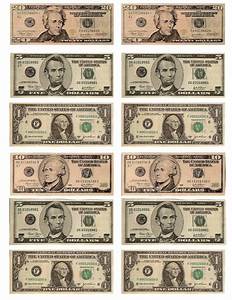 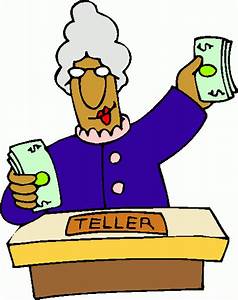 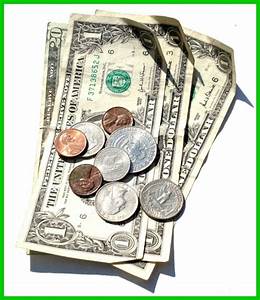 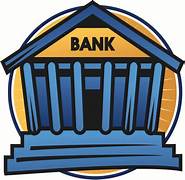 Practice 4:  Dialogue for Banks
Ms. Smith:	Hello, Welcome to First National Bank. 			I’m your teller Ms. Smith.  How can I help 			you today?
Mr. Jones:	Hello, My name is Mr. Jones.  I 					would like to take out some money 				from my bank account.
Ms. Smith:  	How much would you like to take 				out Mr. Jones?
Mr.  Jones:	Please give me $100 dollars in 20 				dollar bills.
Ms. Smith: 	Here is your money, anything else I can 			help you with Mr. Jones?
Mr. Jones:	No, thank you. This is all I need.
Writing Sentences Practice 4  (Bank)
Yesterday, I went to the El Paso National Bank.
Carla took some money out of the bank.
The teller asked me how much money I wanted to take out of my account.
Jamie told the teller he wanted one dollar bills.
I have to buy some food and I don’t have any money.
Practice 1: Use the vocabulary words to write dialogue sentences on your own.
_________	__________________________________

_________	__________________________________

_________	__________________________________

_________	__________________________________
Fluency – Practice reading sight words as fast as you can for 1 minute
full		study		wife		available	force		5
ago		future		known		voice		result		10
age		wanted		reason		change		woman		15
common	south		north		east		west		20
necessary	front		six		close		job		25
full		study		wife		available	force		30
ago		future		known		voice		result		35
age		wanted		reason		change		woman		40
common	south		north		east		west		45
necessary 	front		six		close		job		50
full		study		wife		available	force		55
ago		future		known		voice		result		60
age		wanted		reason		change		woman		65
common	south		north		east		west		70
necessary	front		six		close		job		75